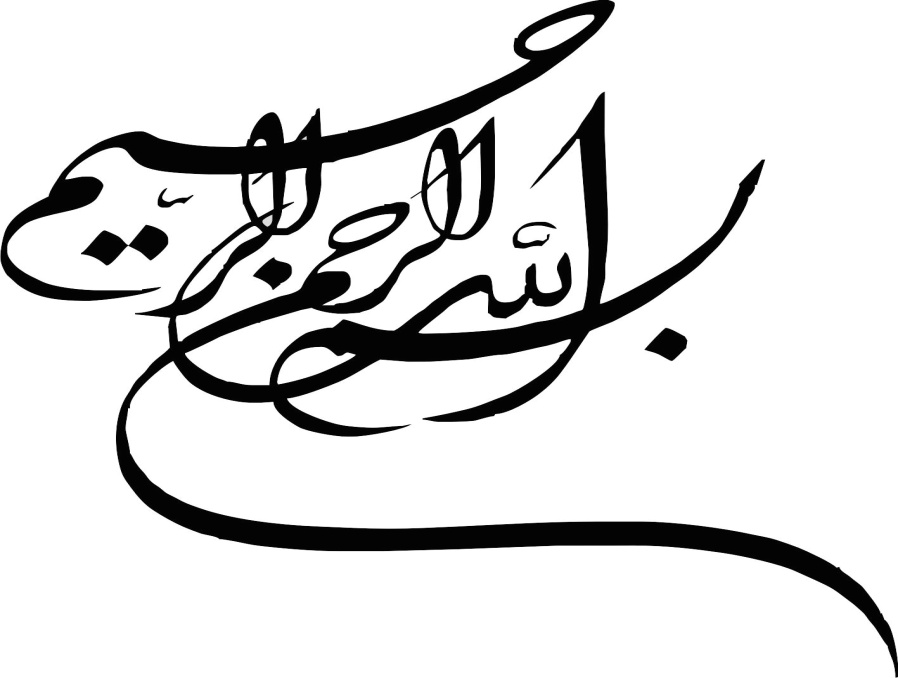 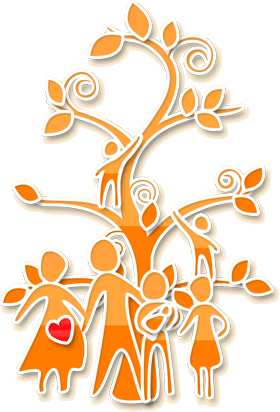 آموزش ریاضی ششم ابتدایی بخش اول
کاظم مشتاقی
استان آذربایجان غربی –شهرستان چالدران –آموزگار ششم
کسر
صورت
کسر شامل :
7
خط کسر
3
مخرج
نحوه تبدیل کسر به مخلوط
باقی مانده
7
خارج قسمت
1
2
3
3
برای تبدیل کسر به عدد مراخل زیر را انجام میدهیم .
1- صورت را بر مخرج تقسم میکنیم .
2- باقی مانده را درصورت 
3- خارج قسمت را در مقابل کسر 
4- مقسوم علیه را در صورت می نویسیم
مقسوم علیه
3
7
مقسوم علیه
6
2
1
خارج قسمت
باقی مانده
نحوه تبدیل مخلوط به کسر
7
7
1
2
3
3
برای تبدیل عدد مخلوط به کسر مراحل زیر را انجام میدهیم.
1- عدد مخرج را به صحیح ضرب میکنیم .
2- حاصل ضرب عدد صحیح بر مخرج را با صورت جمع می کنیم .
3- در جواب مخرج خودش را نوشته و در صورت حاصلضرب مراحل 1و 2 را می نویسیم .
1
1
3
جمع و تفریق روی محور
3
2
1
1
4
4
2
2
4
4
واحد یا مخرج مشتر ک
1
0
2
3
4
5
6
1
1
2
1- در این مورد ،از عبارت اول           عدد صحیح ( 2  )را روی محور نشان میدهیم.
1
4
1
2
2 – بعد به اندازه        یعنی از 4 تا 1 قسمت، جلومی رویم .
4
3- ازعبارت دوم             باز به اندازه عدد صحیح یعنی 1(به اندازه مخرج مشترک یا واحد 4  ) شمرده  و جلو می رویم .
1
1
2
1
1
2 – در آخر به اندازه کسر       واحد (4 )که 2 می شود.یعنی 2 =        4  )   شمرده و آن را انتخاب میکنیم
2
2
1
1
2
جمع و تفریق روی محور
3
2
1
1
4
4
4
2
4
4
واحد
1
0
2
3
4
5
6
1
1
2
1- در این مورد ،از عبارت اول           عدد صحیح ( 2  )را روی محور نشان میدهیم.
1
4
1
4
2 – بعد به اندازه        یعنی از 4 تا 1 قسمت، جلومی رویم .
4
1
3- ازعبارت دوم             باز به اندازه عدد صحیح یعنی 1(به اندازه مخرج مشترک یا واحد 4  ) شمرده  و جلو می رویم .
1
4
1
1
2 – در آخر به اندازه کسر       واحد (4 )که 1 می شود.یعنی 1 =        4  )   شمرده و آن را انتخاب میکنیم
4
4
جمع و تفریق روی محور
1
1
1
3
3
1
6
3
2
1
3
3
1
2
3
0
4
0
1
3
1- در این مورد ،از عبارت اول           عدد صحیح ( 3  )را روی محور نشان میدهیم.
3
1
1
2 – بعد به اندازه        یعنی از یک سوم شش می شود 2 ،2واحد یا قسمت، جلومی رویم .
1
3
2
1
3- ازعبارت دوم             باز به اندازه عدد صحیح یعنی 1(به اندازه مخرج مشترک یا واحد 6  ) شمرده  و جلو می رویم .
1
2
1
2 – در آخر به اندازه کسر       واحد (6 )که 3 می شود.یعنی   3 =        6  )   شمرده و آن را انتخاب میکنیم
1
2
2
حاصل جمع و تفریق ها
اعداد صحیح را باهم جمع میکنیم (آبی )
چون مخرج ها مشترک هستند یکی از آنها را می نویسیم .(قرمز)
صورت ها را باهم جمع میکنیم .(آبی )
3
2
5
6
1
7
7
7
7
حاصل جمع و تفریق ها
اعداد صحیح را باهم جمع میکنیم (آبی)
چون مخرج ها مشترک نیستند مخرج مشترک می گیریم مخرج ها را به هم ضرب می کنیم و یا کوچکترین مضرب مسترک را پیدا می کنیم  .(قرمز)
3
صورت ها را باهم جمع میکنیم .(زرد)
2
3
1
1
2
3
3
1
2
3
6
2
3
6
6
3
6
2
حاصل  تفریق کسر کوچکتر از کسر دوم
اعداد صحیح رااز هم منها می کنیم میکنیم (آبی)
چون مخرج ها مشترک نیستند مخرج مشترک می گیریم مخرج ها را به هم ضرب می کنیم و یا کوچکترین مضرب مسترک را پیدا می کنیم  .(قرمز)
2
چون صورت مخرج اول از صورت مخرج دوم کمتر هست  عدد صحیح را بک تا کم کرده .(زرد)
3
1
1
2
3
7
2
6
2
2
1
1
3
1
2
6
6
3
2
6
6
6
6
6
2
6
3
3
9
1
1
1
6
6
چون صورت از مخرج بیشتر هست کسر را به مخلوط تبدیل می کنیم
كسر اعشاري
1
1
10
100
1
100
1
10
1
10
كسر اعشاري
1
1
10
100
جدول اعداد اعشاري
هزارها
يكي ها
اعداد صحيح
نماد مميز
جدول اعداد اعشاري
نماد مميز
84/67
هشتادو چهار و شصت وهفت صدم
ضرب عدد صحیح در عدد اعشاری
ضرب عدد صحیح درعدد اعشاری
×
2
3/.
=
2
6
×
3
=
دهم
دهم
ضرب عدد صحیح درعدد اعشاری
تمرین
مانند نمونه ضرب کنید
 =6/.×2
    1/2 =6×2
 
=8/.×3 

=8/. ×  4
با آرزوی شادی